«Быть здоровыми хотим!» Неделя здоровья для детей старшей группы
Воспитатель: Папилова Н.Н.
Задачи проекта
Учить детей играть в коллективе сверстников, родителей и воспитателей. 
Развитие умения элементарно описывать свое самочувствие; умение привлечь внимание к взрослым в случае неважного самочувствия, недомогания;
Развитие умения избегать опасных для здоровья ситуаций, обращаться за помощью взрослого в случае их возникновения.
Сохранение и укрепление физического и  психического здоровья детей.
Воспитывать умение слушать взрослого, учиться выполнять его просьбы.
Игра – тренинг «Доктора Природы»
Я приветствую тебя, земля, вода
Я приветствую тебя, воздух, солнышко»
Понедельник «Я и моё здоровье» «Болейка – Неболейка»
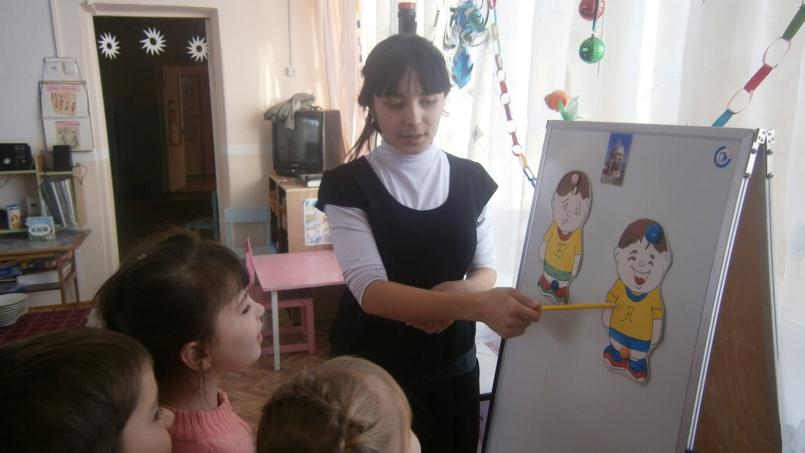 Понедельник «Я и моё здоровье»
Дыхательные упражнения
Пальчиковая гимнастика
Презентация «Зимние виды спорта»
Вторник «Помощники моего здоровья»
Мыло
полотенце
Среда «Здоровое питание»
«Витаминный день»
Салат «Сластёна»
Волшебное канапе
«Приятного аппетита!»
Четверг «В гостях у доктора Айболита»
Логопункт
«Непослушный язычок»
«В гостях у доктора ЗОЖ»
Учим, как быть здоровыми
Вот Какие наши ножки…
Экспериментирование «Определи плоскостопие»
Оттиск стопы
Д/и «Опиши стопу»
Вид стопы
Нормальная стопа
Плоскостопная стопа
Пятница «Путешествие в Спортландию»
Игры - соревнования
Катание на горке
Спортивные  Игры
«Разминка для будущих футболистов» Гость группы
Работа с родителями
Фотокнижка «Варежка»
Активные участники недели здоровья –Семья Улановых
Из преамбулы устава Всемирной Организации здравоохранения
«Быть здоровыми хотим
«Здоровье – это состояние наибольшего физического, психологического и социального благополучия, а не только отсутствие заболеваний и физических дефектов».